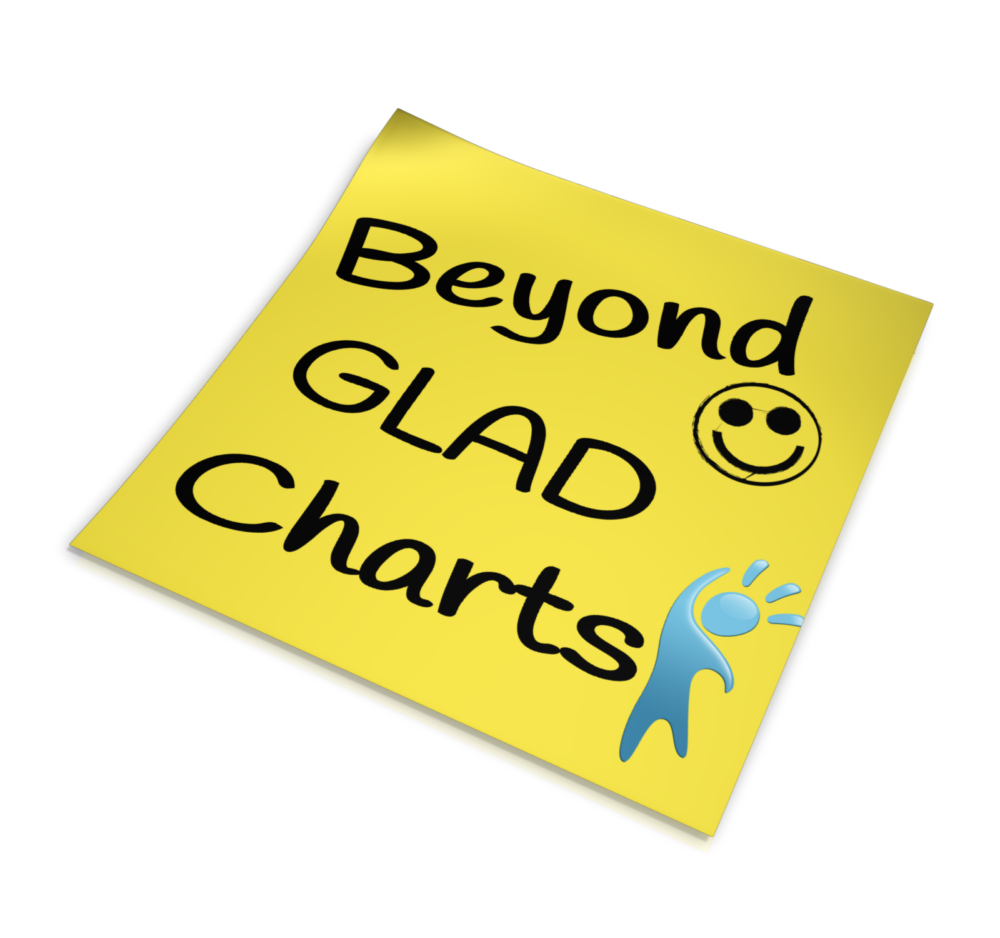 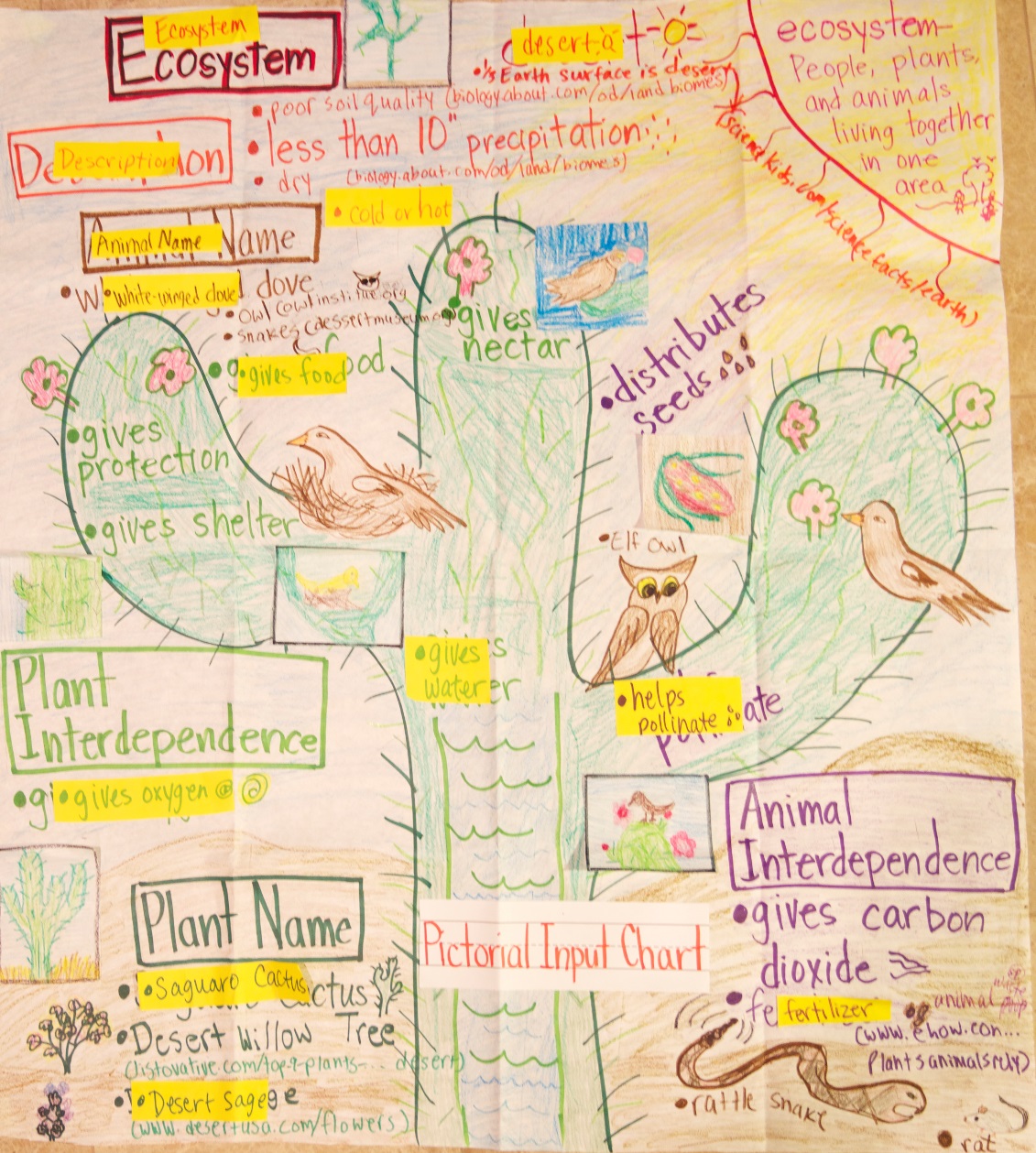 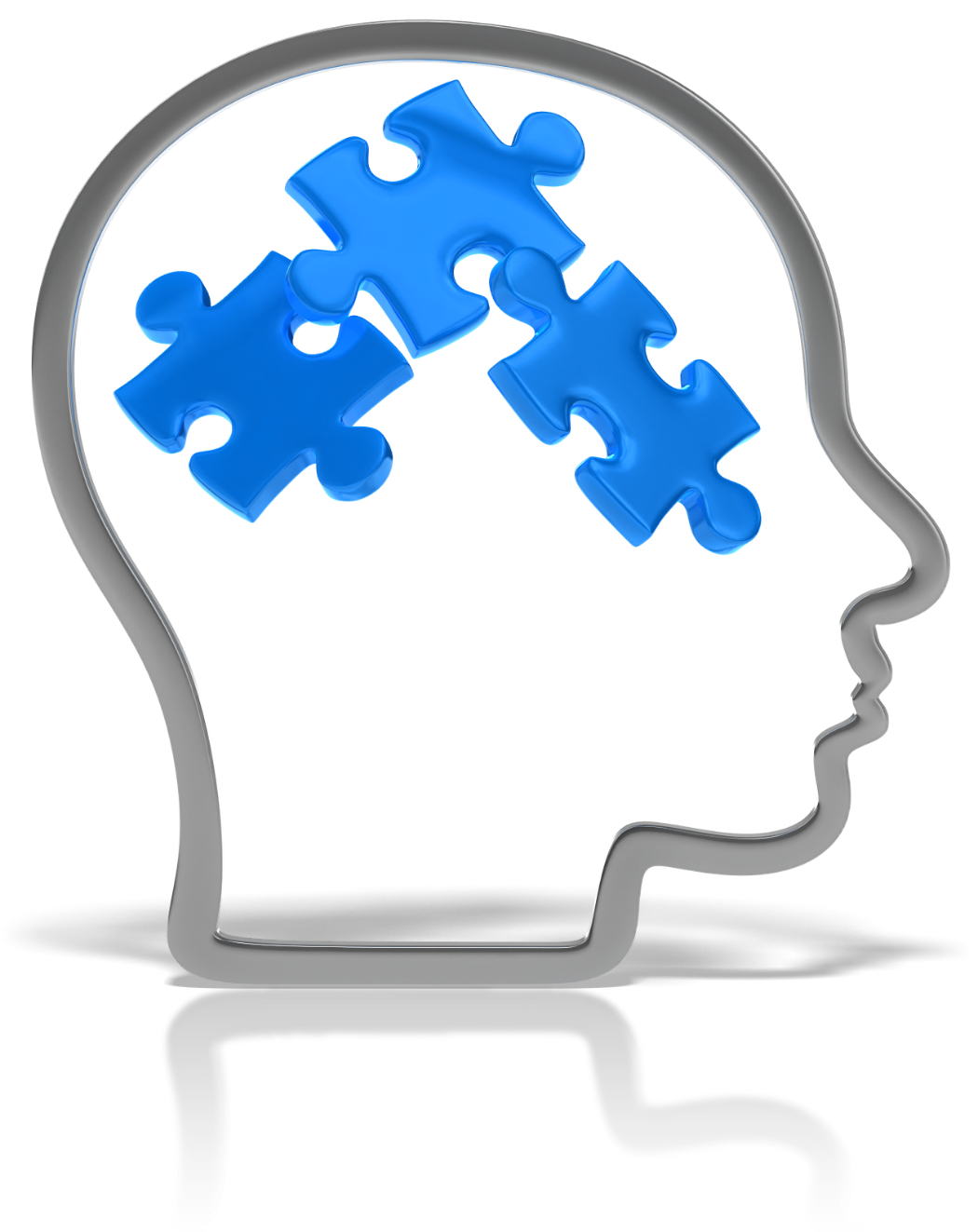 Susan Richmond 2016
1
About this Document

Guided Language Acquisition or GLAD is “Guided.”  This necessitates a Depth of Knowledge (DOK) of 1.  Because a task is a DOK-1 doesn’t mean it’s easy.  Memorizing an encyclopedia is not easy but it is still a DOK-1 because it is recall.  Learning a new language is not easy!

Researchers from Education Northwest are rigorously conducting a 4 year experimental study of Project GLAD.  Initial results are showing that GLAD’s most positive impact on English Language Learners (ELLs) are strongest with those at the intermediate levels of English proficiency. GLAD Research The impact on non-ELL students was slightly negative in the second year of study in relationship to vocabulary growth.

These findings suggest that GLAD as a form of sheltered English instruction benefits students who have acquired some English  but does not replace English Language Development which supports all ELLS at their individual levels of proficiency.  This study further suggests that students above an intermediate level of proficiency are perhaps not challenged enough with GLAD or when GLAD replaces other vocabulary instruction.  

WHAT THIS DOCUMENT IS NOT

This document IS NOT a training manual for how to teach GLAD strategies.  However, this document should only be used by educators trained in GLAD.  Those trained in GLAD will recognize the brief outline of each of the specific GLAD strategies. GLAD Training This document also IS NOT an extension of GLAD. GLAD is for language acquisition.  Once you transfer learning to the Extending Complexity Tasks, you have left GLAD.  The two are very distinctly different. The Extending Complexity Tasks should not be confused with helping students acquire English proficiency!

WHAT THIS DOCUMENT IS

This document IS a possible instructional tool for transference, scaffolding and differentiation moving away from a particular GLAD strategy toward more cognitively demanding tasks.  Students who have not mastered a GLAD strategy as it is originally intended, will need appropriate scaffolds for these tasks.  Students who have mastered the GLAD strategy or beyond may benefit from the Extending Complexity Tasks.  The tasks must be completed independently to truly be at the DOK level indicated.

The tasks are adapted from Karin Hess’s Cognitive Rigor Matrix. Karin Hess It is very important to recognize that the tasks MOVE AWAY from language acquisition instruction and are not to be considered GLAD strategies or part of instruction for acquiring language.

The illustrations are from the  Pasco School District’s G.L.A.D. Website. 

The GLAD inquiry charts  are similar to Hoffman’s I-Charts (the first creator of I-Charts).  Many of the tasks are aligned to his charts. Hoffman, J.  (1992). "Critical Reading/Thinking Across the Curriculum: Using I-Charts to Support Learning." Language Arts, 69(2), 121-127.
Susan Richmond 2016
2
Table of Contents

Imbedding Vocabulary and Concepts
Cognitive Content Dictionary………………………………………………. 
Teacher Made Big Books………………………………………………………

Inquiry Charts
     Exploration Reports………………………………………………………………  4
     Observation Chart…………………………………………………………………  5
     Inquiry Chart………………………………………………………………………...  6

Input Charts
     Pictorial Input Chart……………………………………………………………..  7
     Comparative Input Chart………………………………………………………  8
     Narrative Input Chart……………………………………………………………  9

Oral Practice
     Chants………………………………………………………………………………….  10
     Sentence Pattern Chart…………………………………………………........  11

Reading and Writing
     Cooperative Strip Paragraph………………………………………………..  12
     Process Grid…………………………………………………………………………  13
     Story Maps…………………………………………………………………………..  14
Susan Richmond 2016
3
A. Imbedding Vocabulary and Concepts

Cognitive Content Dictionary
Language Functions: Describe/Express/Predict/Define/Explain

CCSS L.4, L.5 - Purpose:  The Cognitive Content or Picture Dictionary helps students build content vocabulary which aids in text comprehension.
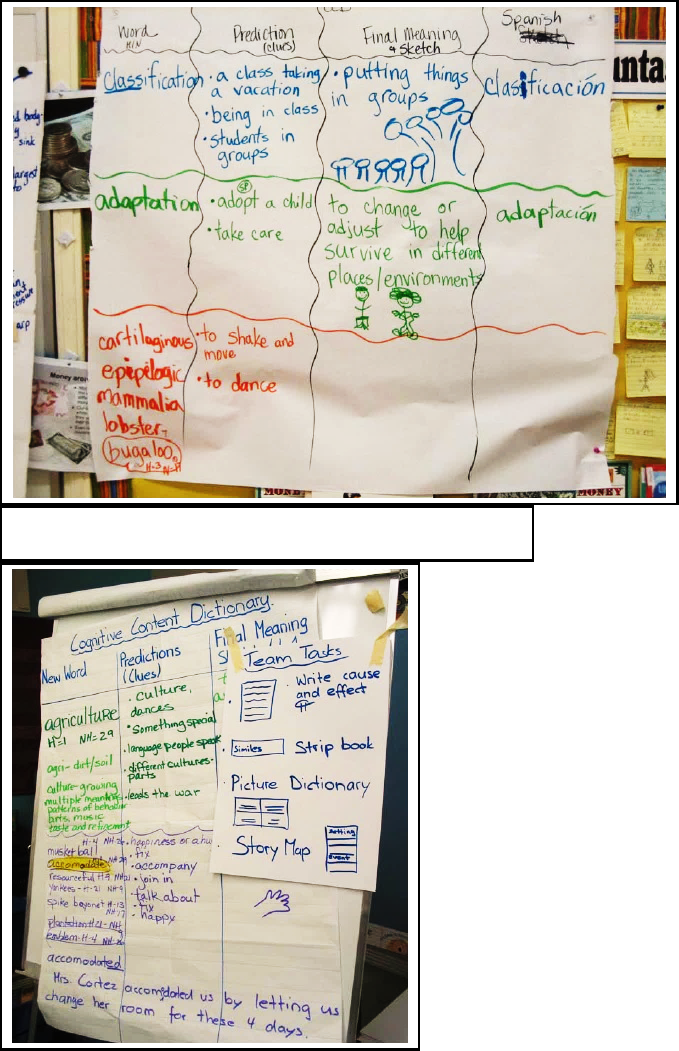 Susan Richmond 2016
4
2.  Teacher Made Big Books

Language Functions: Retell/Relate/Describe/Explain

CCSS L.1, L.6 - Purpose:  Teacher-Made Big Books focus on content standards while imbedding concepts and vocabulary.  Big- Books make expository/informational text comprehensible (by using frames and patterns) and allow reading access for all students.
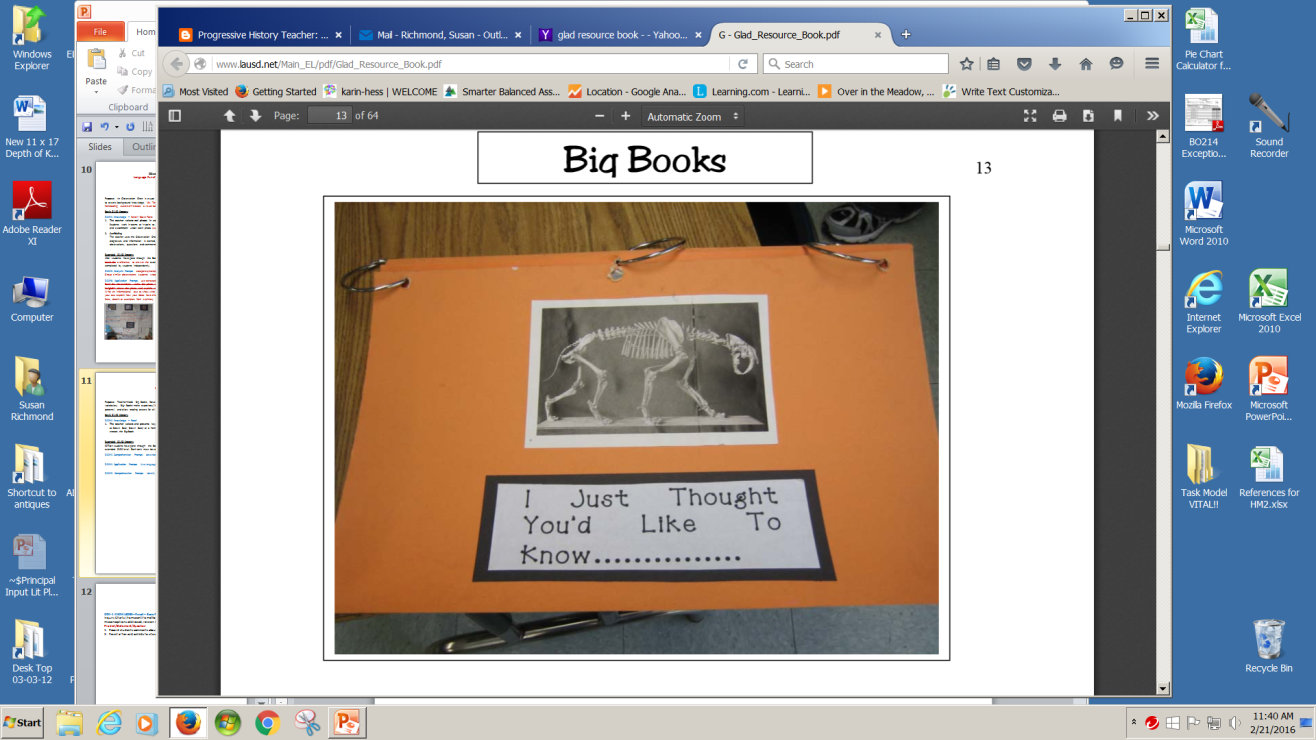 Susan Richmond 2016
5
B.  Inquiry Charts
  Exploration Reports

Language Functions: Explain/Describe/Ask Questions/Predict
 
CCSS SL.1 -Purpose:  The Exploration Report is a type of inquiry chart that gives the teacher an understanding of students’ background knowledge about a topic.  It provides a basis for scaffolding vocabulary and content knowledge throughout a unit of study.  Exploration Reports teach the differences between predicting (hypothesis), observing and questioning.
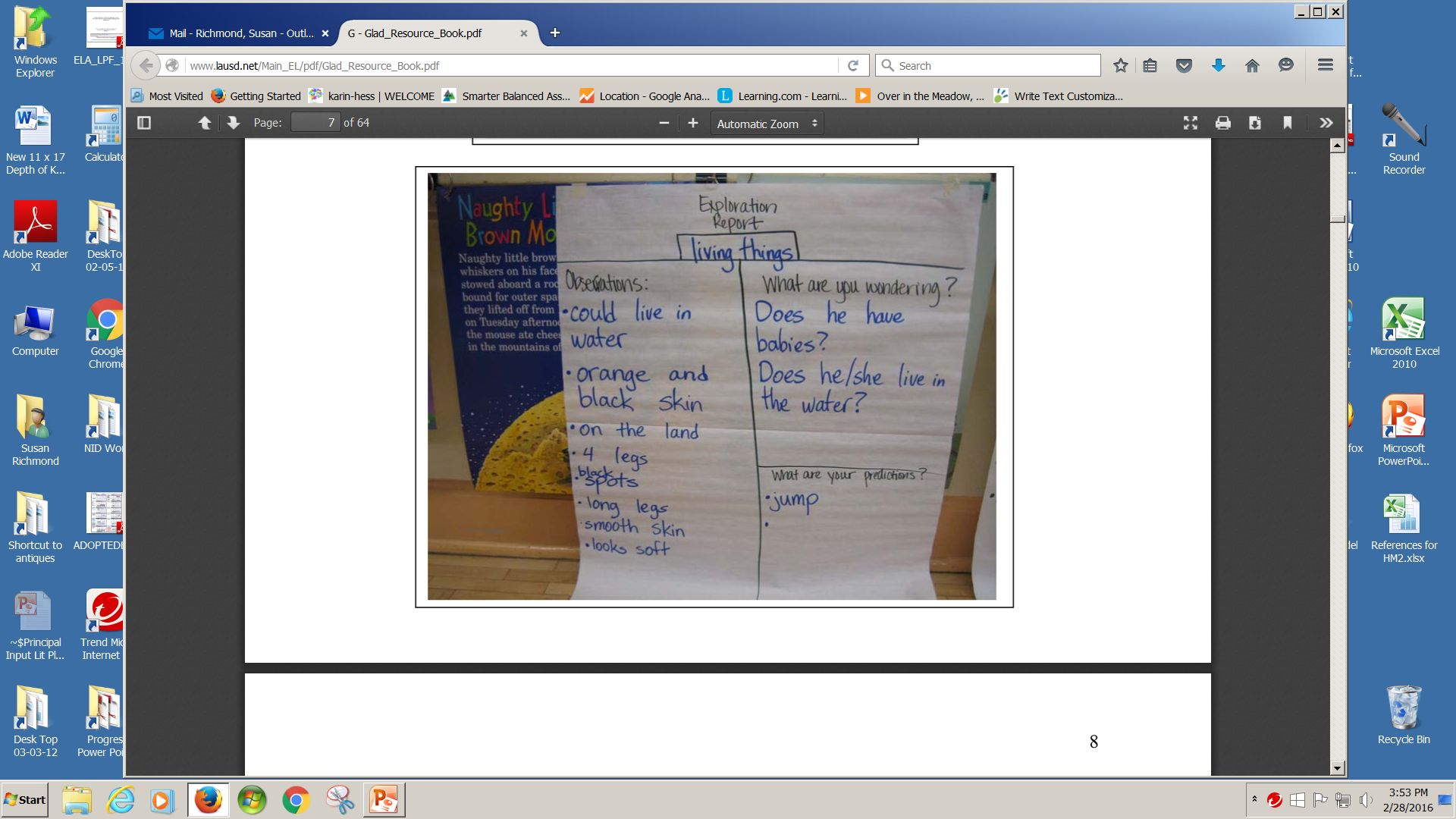 Susan Richmond 2016
6
2.  Observation Chart
 
Language Functions: Describe/ Narrate/Ask/Recall
 
CCSS SL.1, SL.6 - Purpose:  Teacher guided as a team activity for introducing a new unit of study/topic, an Observation Chart is a type of inquiry chart that engages student curiosity and is also a tool to assess background knowledge.  Ms. Tores, Progressive History Teacher states,” 1 this is done as a frontloading exercise—creates a visual background to knowledge.”
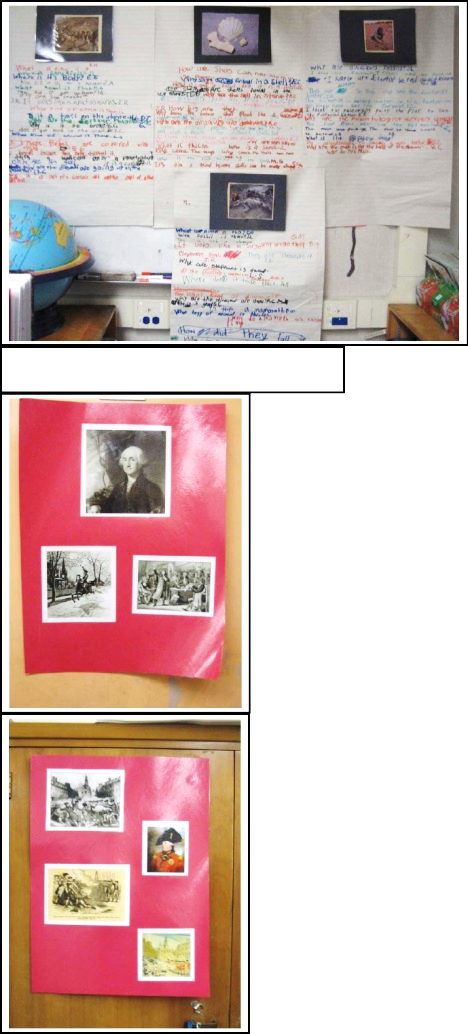 Susan Richmond 2016
7
Inquiry Chart

Language Functions: Predict/Statement/Question
 
CCSS L.3 - Purpose:  Inquiry charts set a purpose for learning. James Hoffman is accredited with I (inquiry)) Charts in 1982 as a strategy to plan, interact and integrate to and with information.2  The GLAD Inquiry Chart is similar, but based on the scientific method of: think – predict and hypothesize (the predecessor of the K.W.L.).  This strategy helps access students’ background knowledge, address misconceptions and revise learning.
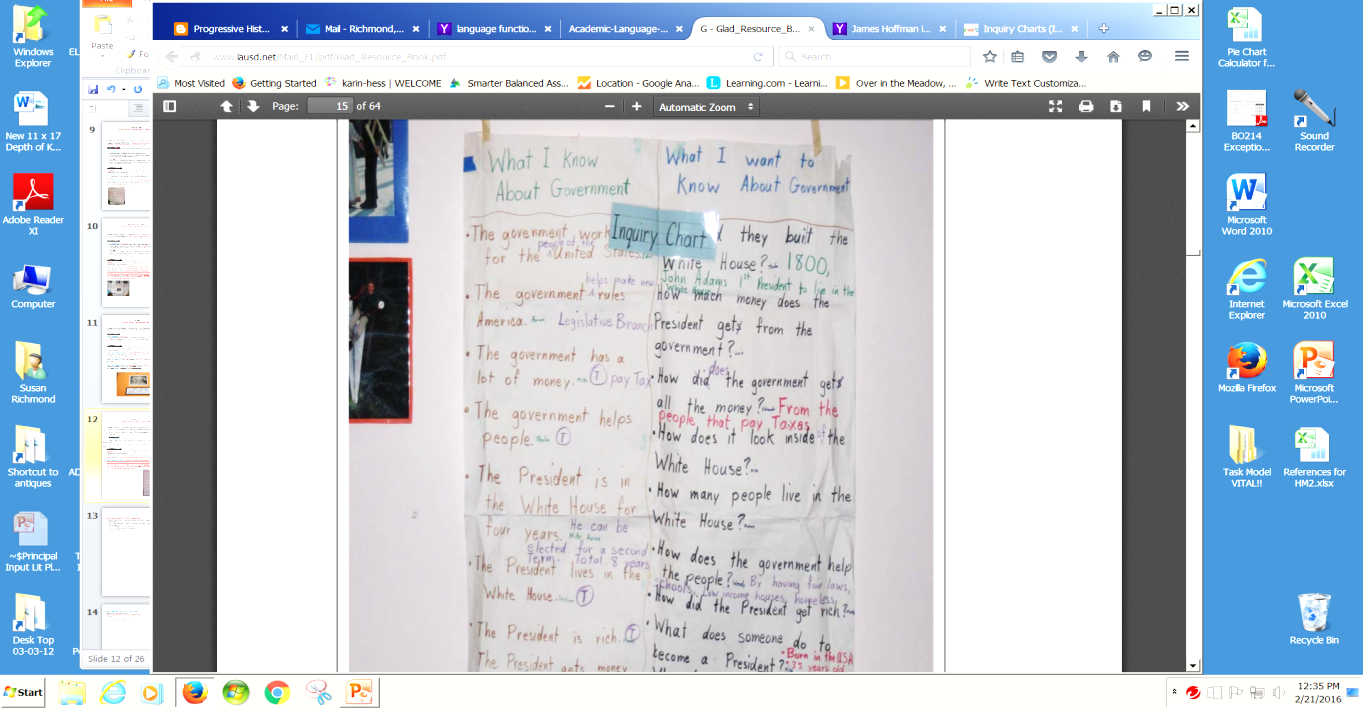 Susan Richmond 2016
8
C. Input Charts

Pictorial Input Chart
 
Language Functions: Analyze, Compare/Contrast, Express/Explain/Describe
 
CCSS L.1, L.5 - Purpose:  The Pictorial Input Chart makes vocabulary and concepts comprehensible.  Organizing information as students watch imprints or inputs a visual mind map that students can refer to throughout a unit of study and becomes a valuable resource for students.
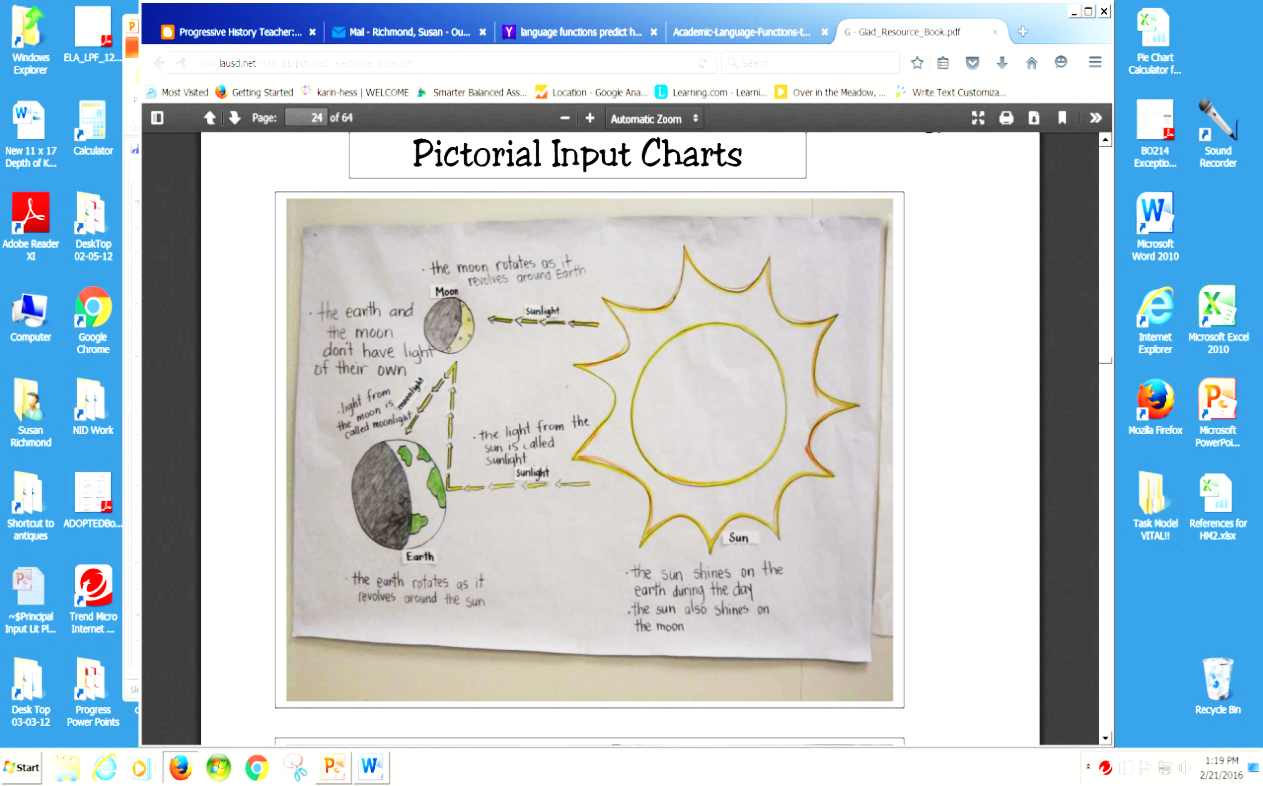 Susan Richmond 2016
9
2.  Comparative Input Chart
 
Language Functions: Analyze, Compare/Contrast, Express/Explain/Describe
 
Purpose:  The Comparative Input Chart is a variation of the pictorial Venn diagram, comparing and contrasting two objects, animals or people.   Information and content is presented with the comparative, taken to a Venn and finally to writing step by step.
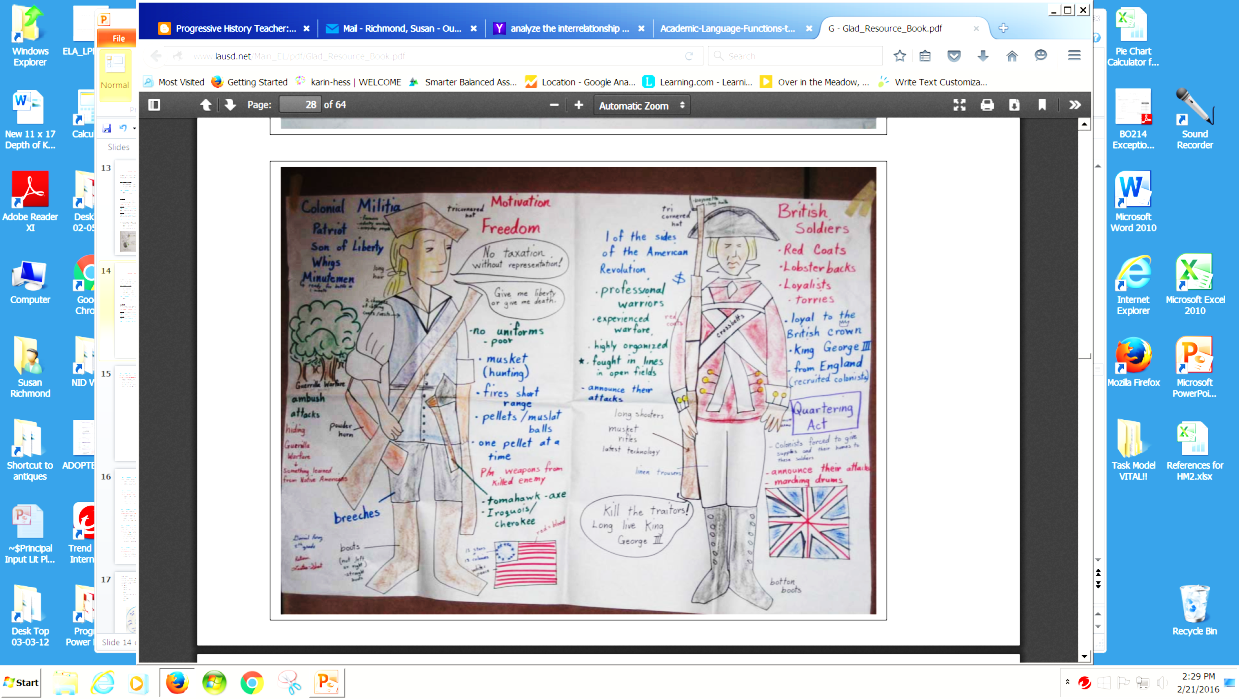 Susan Richmond 2016
10
2.  Narrative Input Chart
 
Language Functions: Ask/Narrate/Retell/Sequence/Predict
 
Purpose:  The Narrative Input Chart exposes students to narrative text formats. It allows for increased comprehension of academic language and concepts but within a narrative format.   The chart provides a visual retelling of the story step-by-step
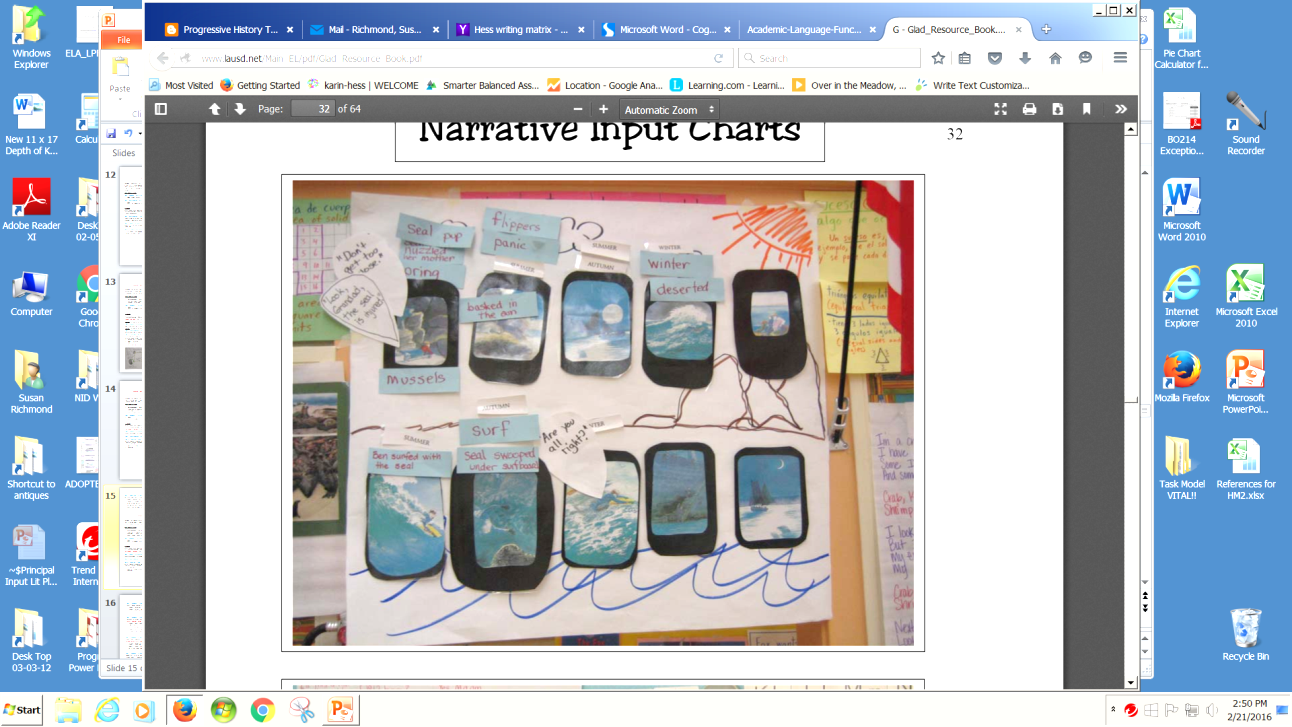 Susan Richmond 2016
11
D. Oral Practice
Chants
 
Language Functions:
 
CCSS L.3, L.5 - Purpose: Chants imbed concepts and vocabulary using auditory and visual language patterns. Students access academic language in a low-pressured environments
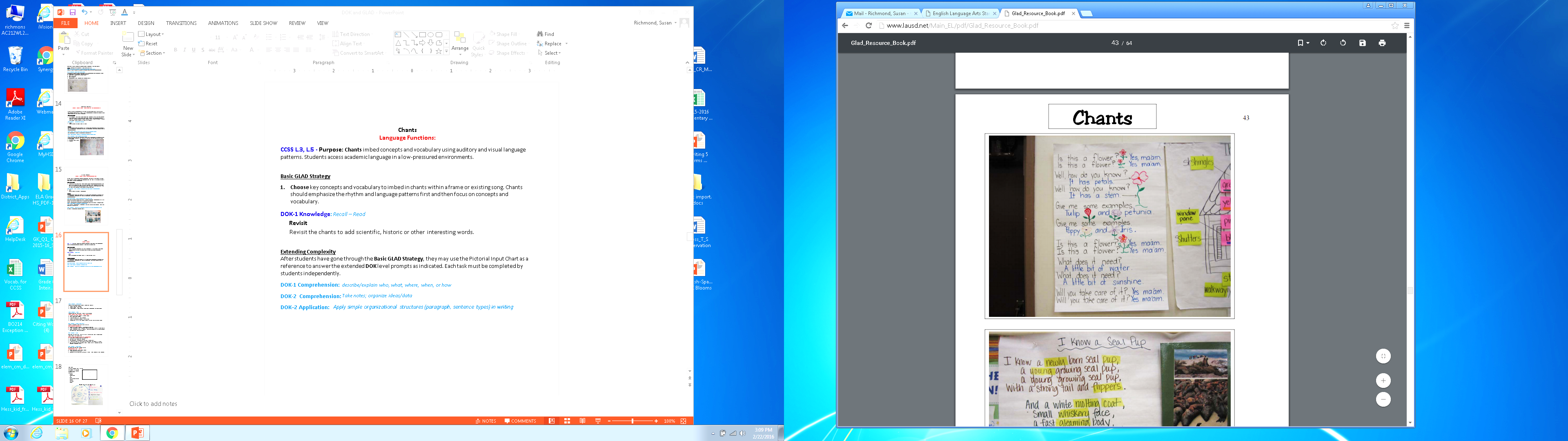 Susan Richmond 2016
12
2.  Sentence Pattern Chart
 
Language Functions: Syntax, complex, simple sentence, forms, functions, verbs
 
CCSS L.1- Purpose: The Sentence Patterning Chart is a very powerful strategy to teach parts of speech, and complex sentence formation using student’s own words.
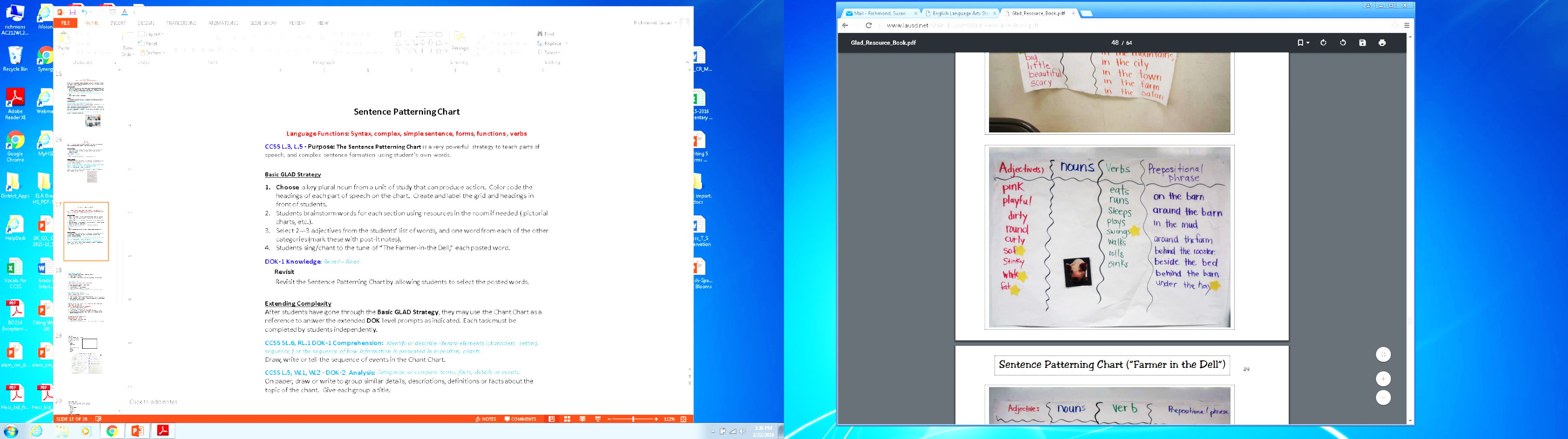 Susan Richmond 2016
13
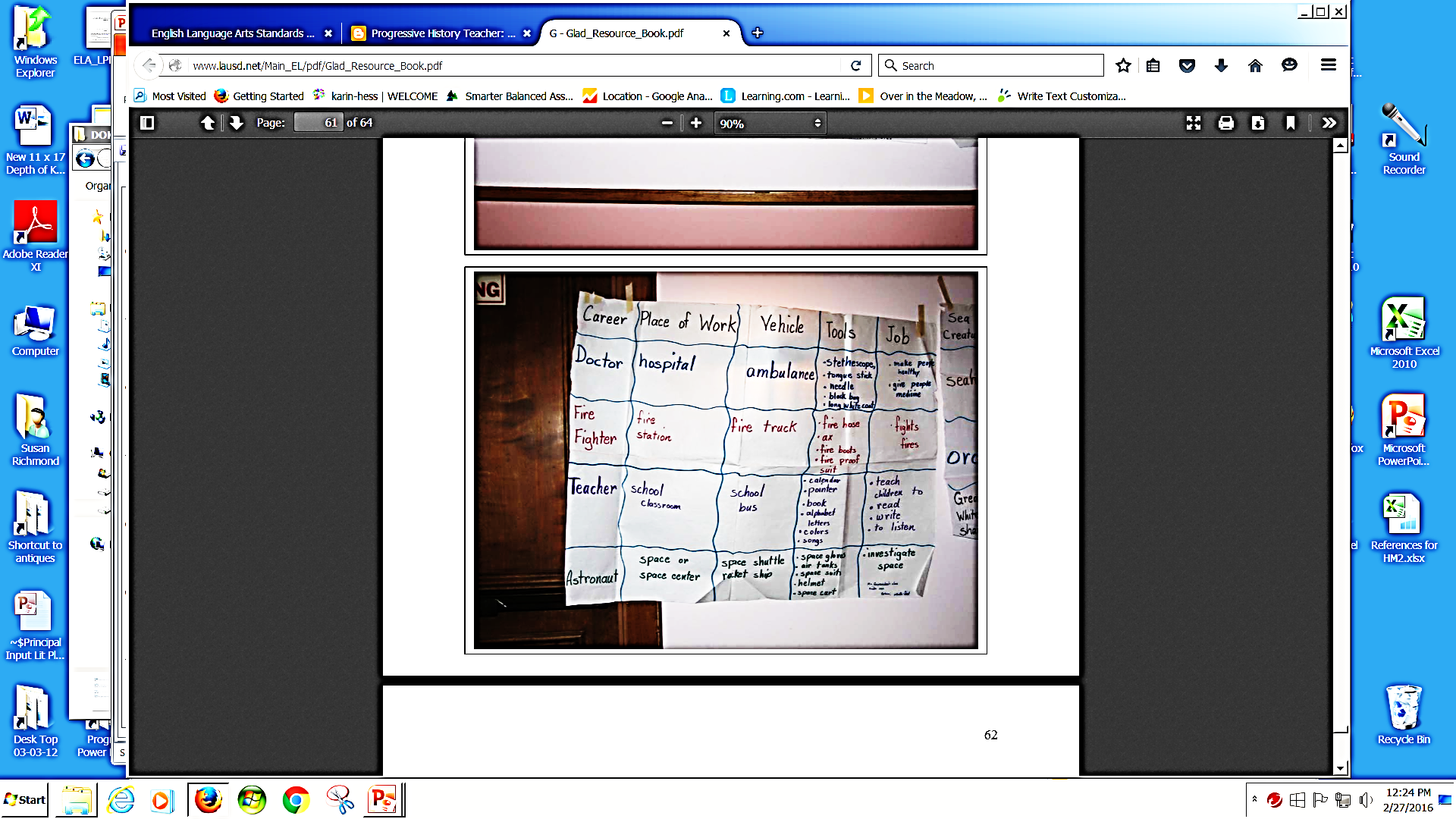 Susan Richmond 2016
14
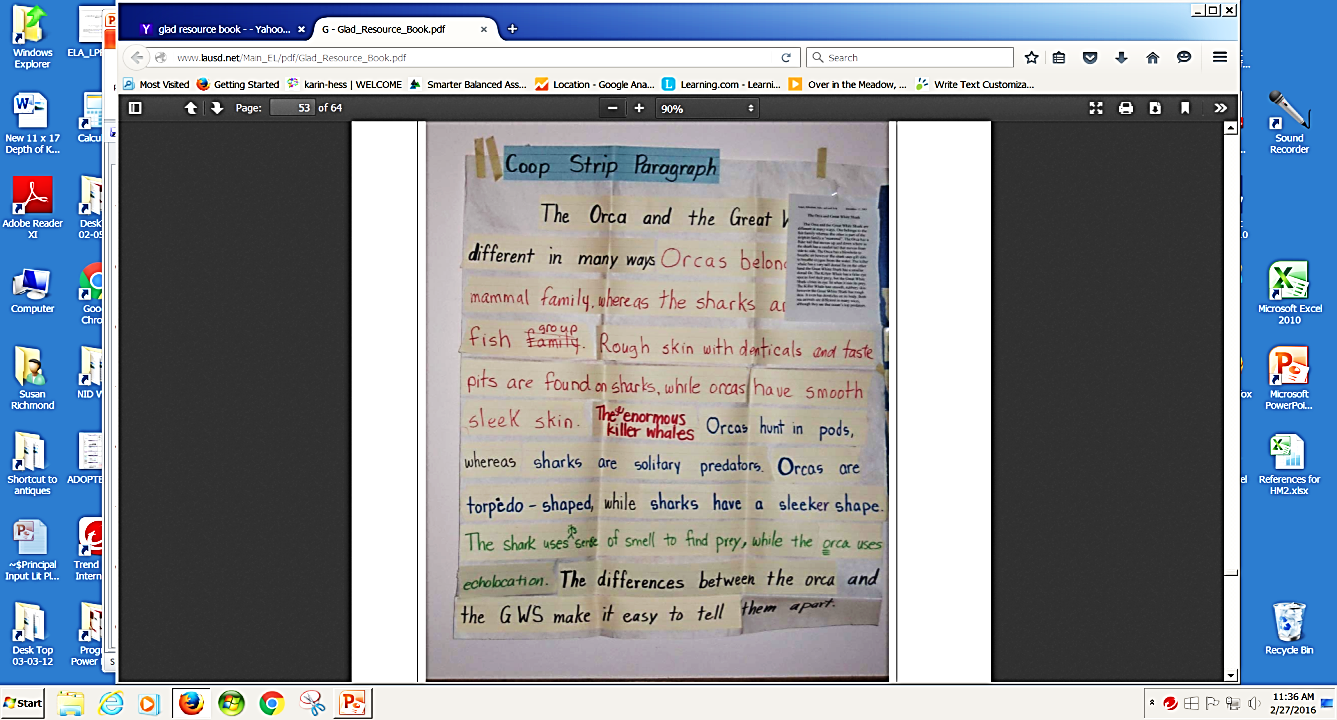 Susan Richmond 2016
15
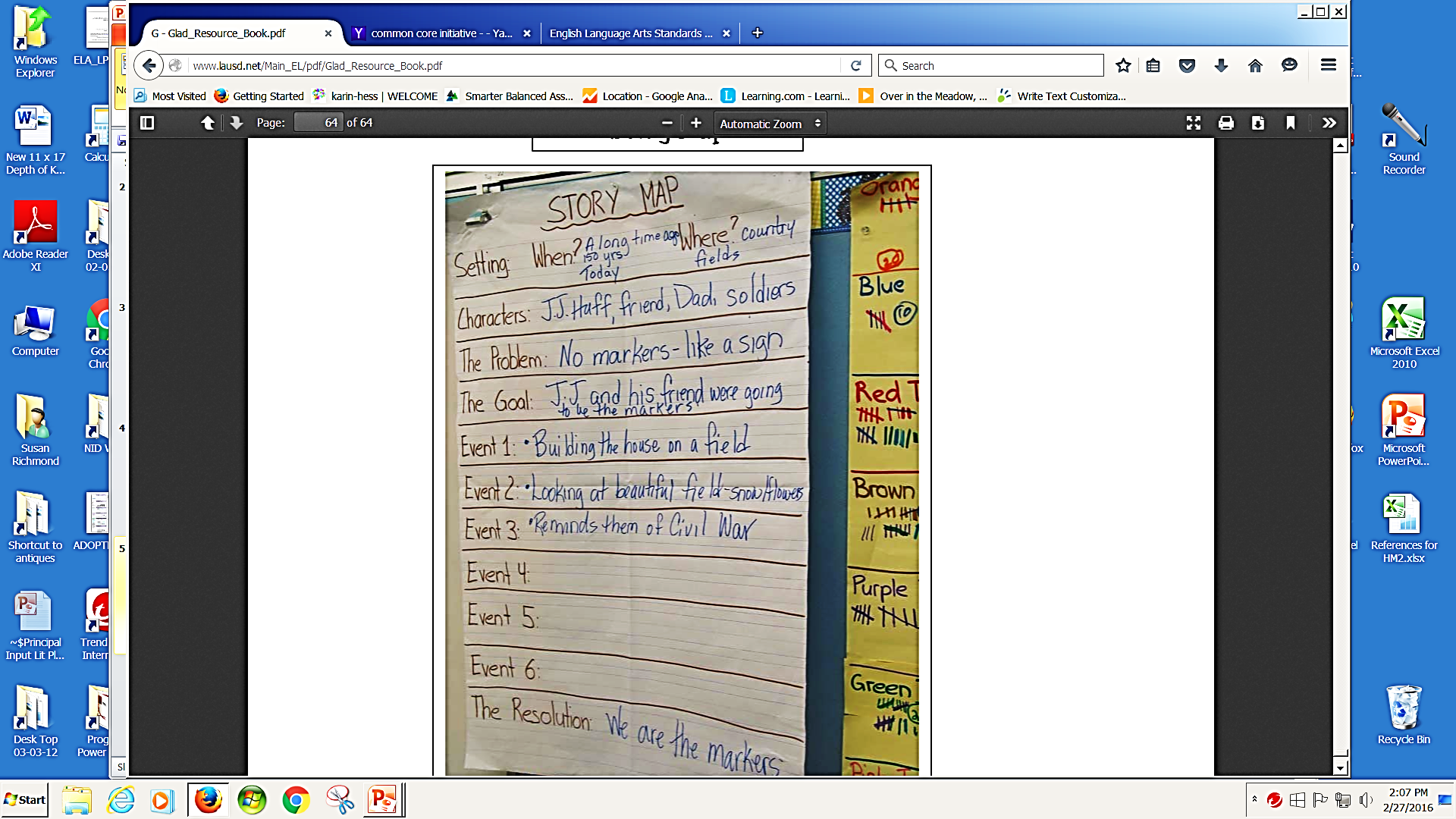 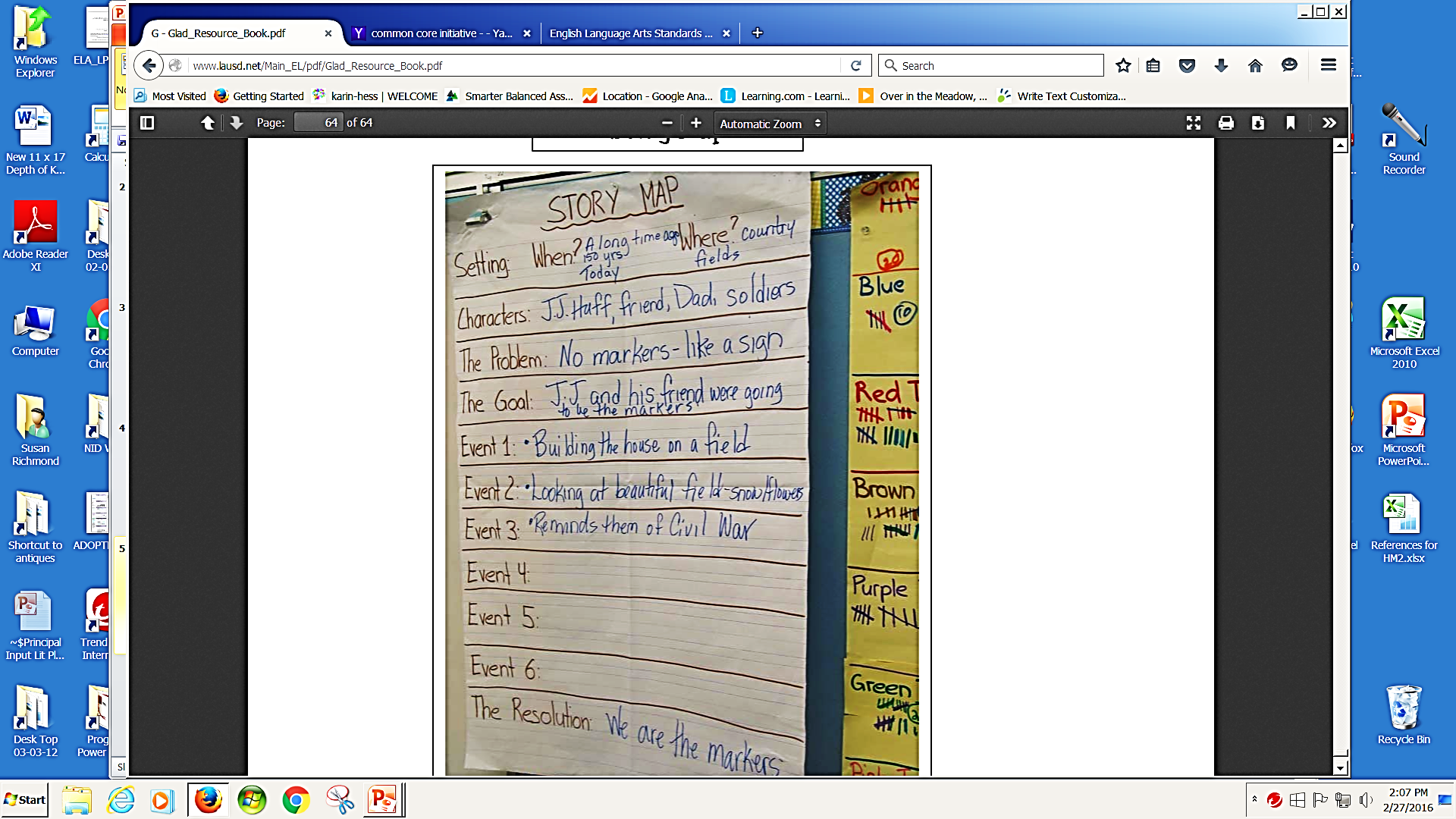 Susan Richmond 2016
16